Fundamentals of pharmaceutical marketing
Abdullina Ylia
1. Marketing, 4P theory-?2. Functions of marketing3. Five marketing concepts 4. Types of marketing segmentation
-?
The AMA’s* 1985 definition defined marketing as “the process of planning and executing the conception, pricing, promotion, and distribution of ideas, goods and services to create exchanges that satisfy individual and organizational goals.”American Marketing Association, 1985
Marketing refers to activities a company undertakes to promote the buying or selling of a product or service.
“Marketing is a social and managerial process by which individuals and groups obtain what they need and want through creating and exchanging products and value with other”.(Philip Kotler)
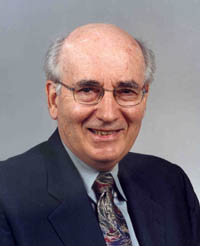 - Levitt made a key contribution to management theory in the area of marketing- His idea was that the survival of a firm depends on the customer- He argues that marketing is a much wider concept than selling- Marketing is neglected because firms feel secure
Infographic By: Avalaunch Media
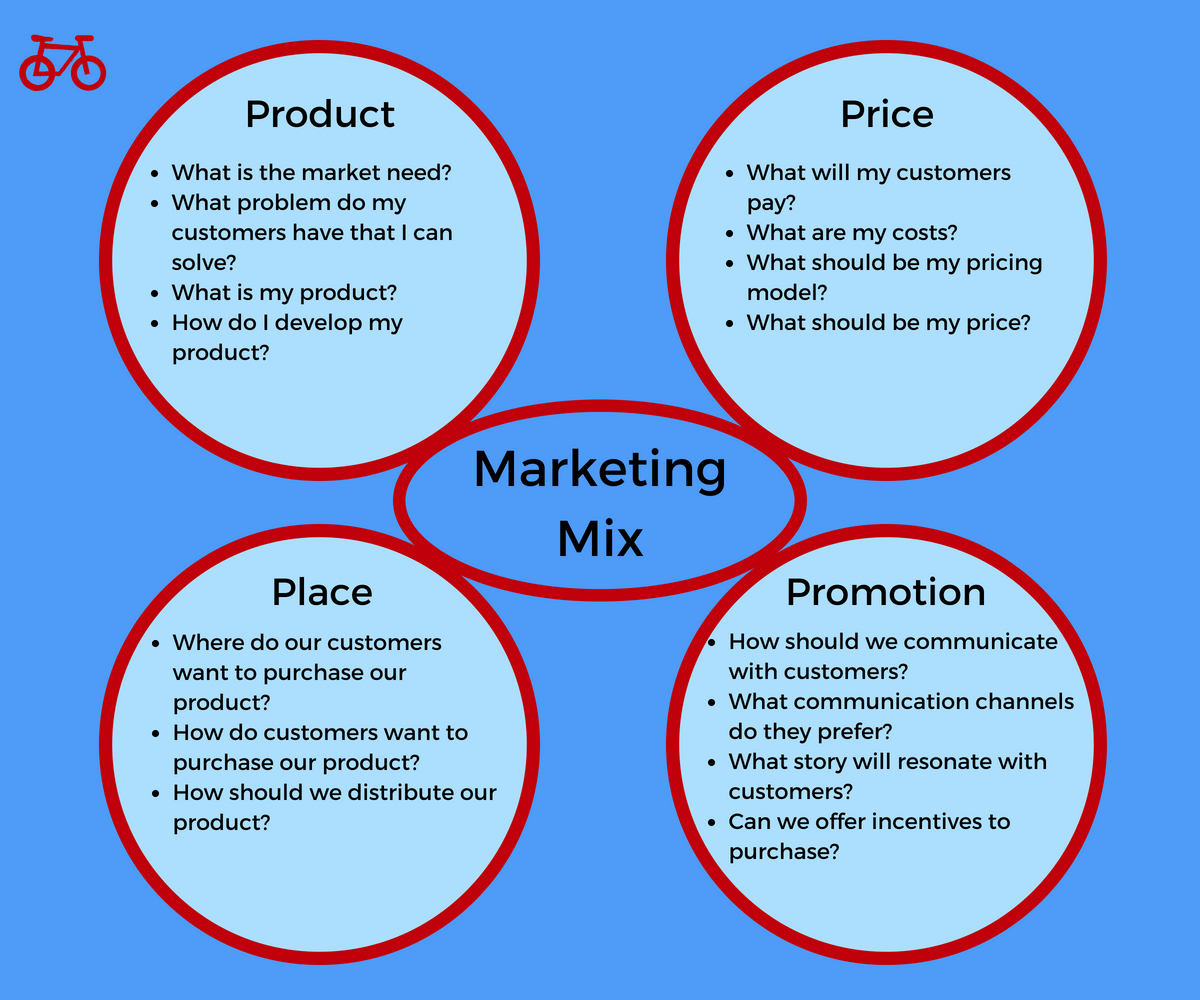 https://redbikemarketing.com/marketing/marketing-mix-4ps/
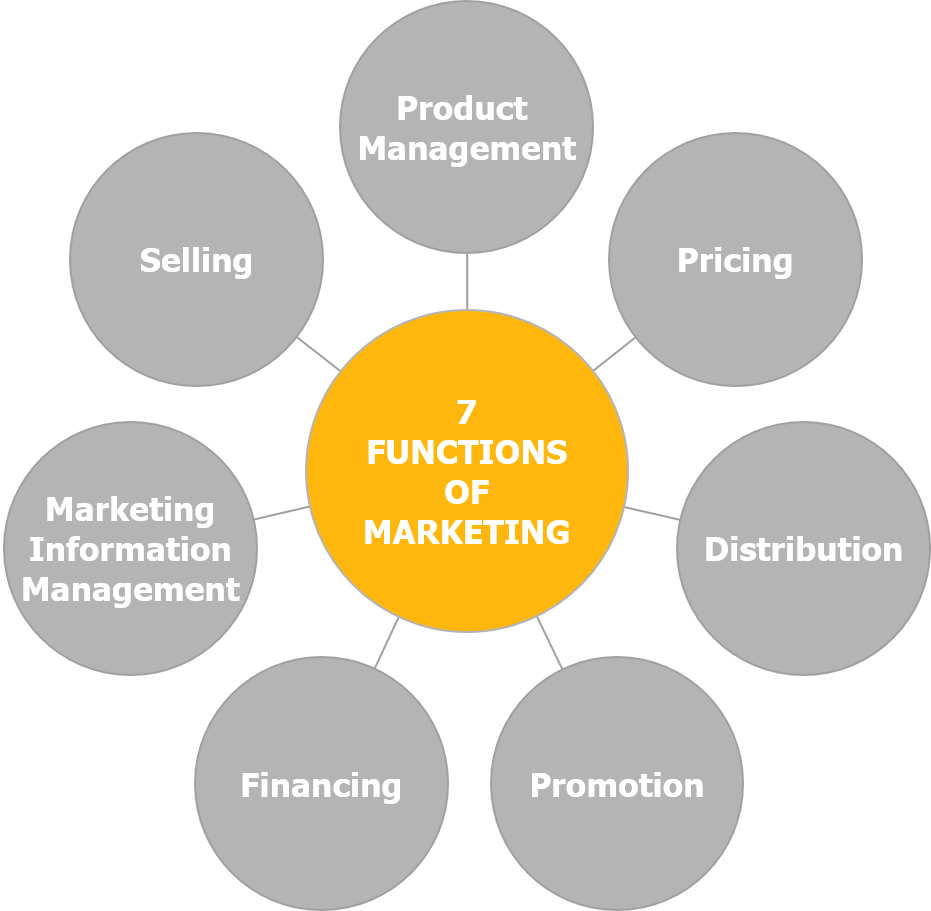 https://marketing-insider.eu/
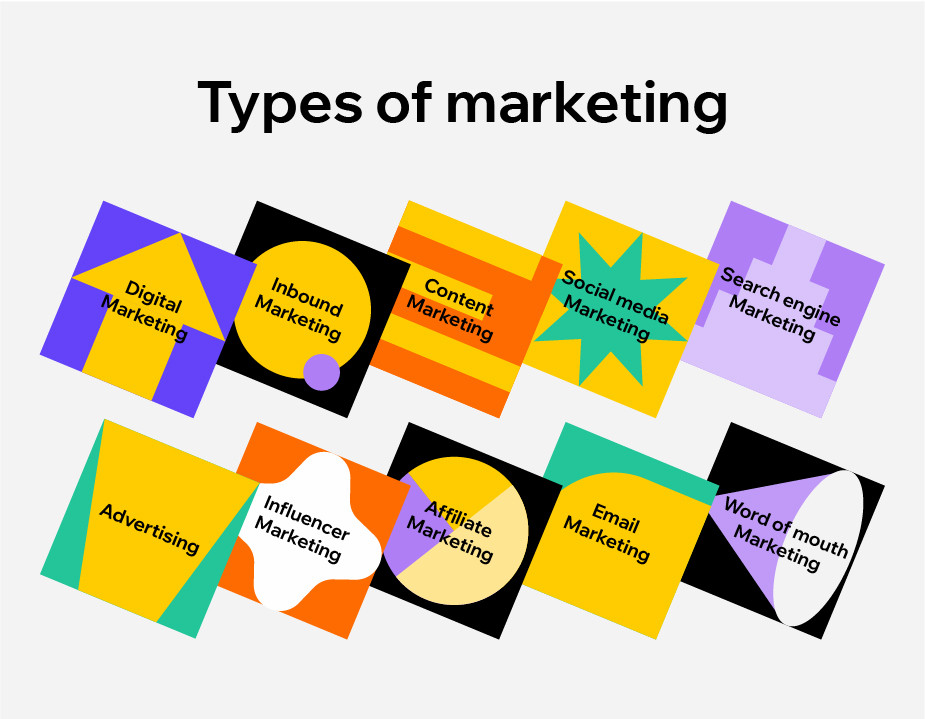 https://www.wix.com/blog/2021/06/types-of-marketing/
Mariya Giletwala
Pharmaceutical marketing is the process of implementing pharmaceutical activities aimed at meeting the needs and requirements of pharmaceutical care.
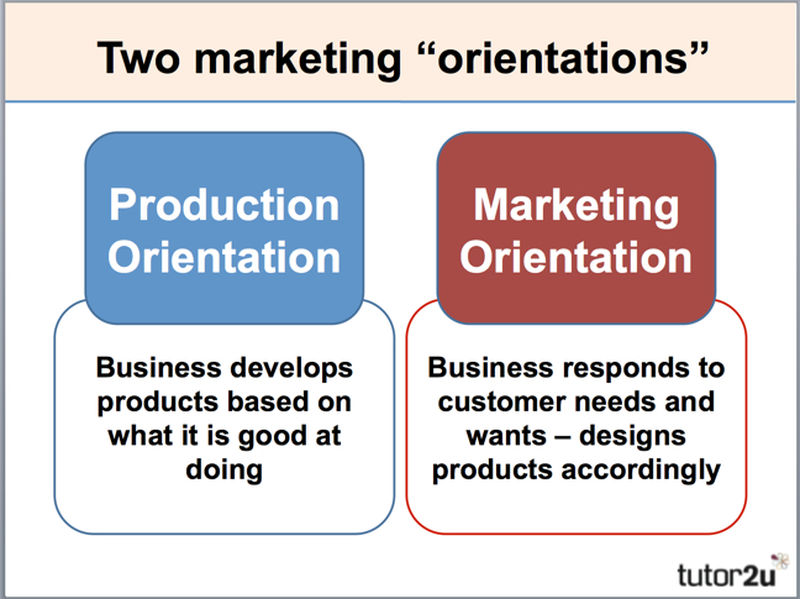 Market segmentation is an increasingly important part of a strong marketing strategy and can make all the difference for companies in competitive market landscapes, such as e-commerce.Market segmentation offers an opportunity to pinpoint exactly what messaging will drive your customers to make a purchase.
The purpose of market segmentation is to identify different groups within your target audience so that you can deliver more targeted and valuable messaging for them.
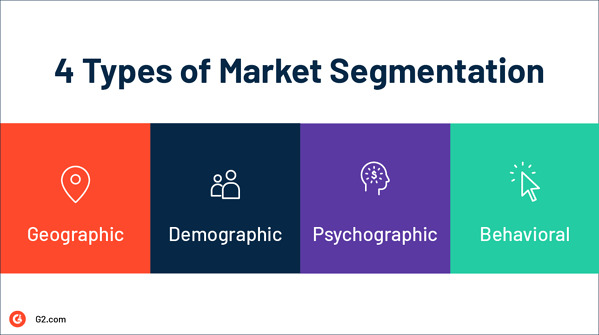 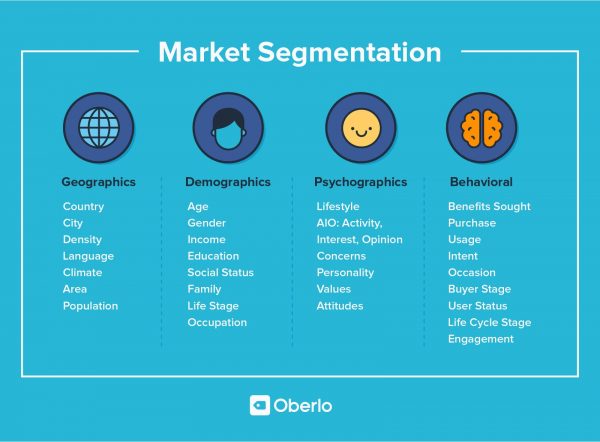 Picture by Hannah Tow
1. Marketing, 4P -?2. Functions of marketing3. Five marketing concepts 4. Types of marketing segmentation